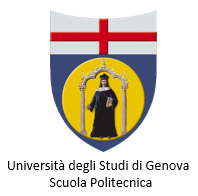 Misure d’attrito idrodinamico su superfici verniciate
CANDIDATI:  MATTEO MENTA  &  KYOTO TINOCO
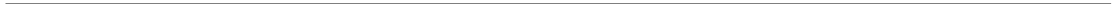 RELATORE: PROF. ING. A. BOTTARO                                     CORRELATORI: PROF. ING. M. CAPURRO
						       DOTT. ING.  A.  LAGAZZO
E’ possibile ridurre i consumi energetici delle navi?
La tesi è stata sviluppata all’interno del progetto di ricerca «Innovation Challenge» DICCA-Fincantieri (Cetena):  
’’Rivestimenti biomimetici per riduzione d’attrito e anti-fouling’’
Sommario
Forze di resistenza viscose; moto su lastra piana

Vernici studiate e setup di prova

Risultati sperimentali

Conclusioni
Forze di resistenza
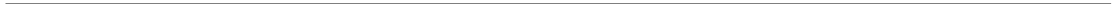 La forza che si oppone al moto di un 
corpo immerso in un fluido si divide
in resistenza di forma e resistenza
d’attrito.
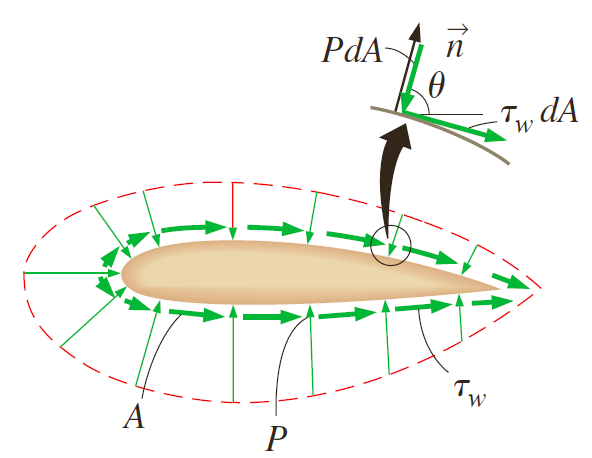 Legge di Newton
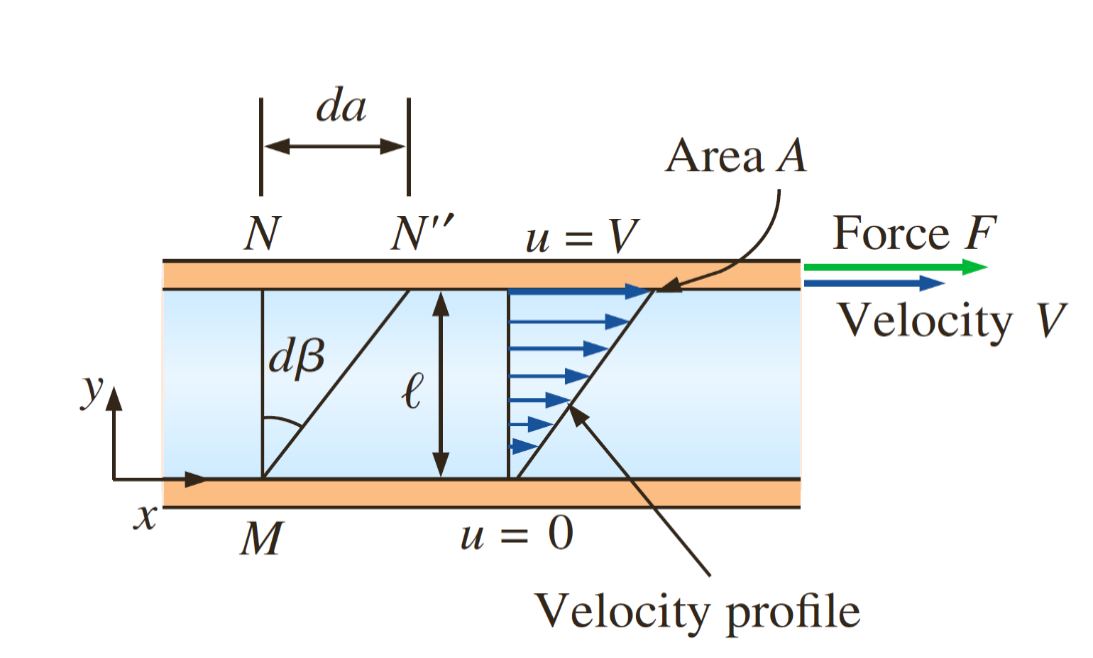 In un fluido viscoso gli sforzi tangenziali sono proporzionali alla velocità di deformazione e quindi al gradiente di velocità nella direzione trasversale al moto
Importanza dell’attrito viscoso
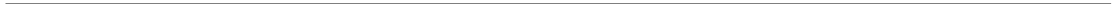 Andamento percentuale dei contributi alla resistenza totale al variare del numero di Froude ( velocità) per una nave
Moto su lastra piana
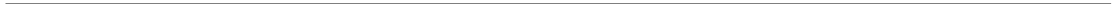 A causa della condizione di aderenza, in prossimità della parete si genera una zona di strato limite in cui gli effetti viscosi sono dominanti e la velocità diviene bidimensionale
Determinazione coefficienti d’attrito
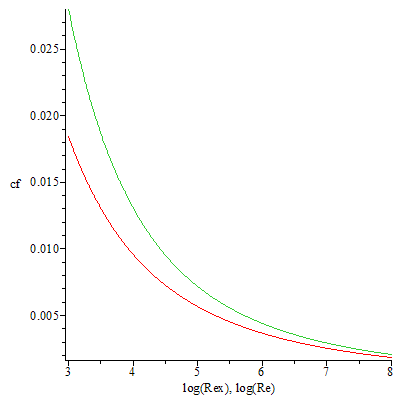 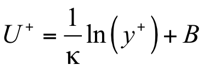 (1)
k = 0.41 ; B = 5.0
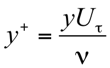 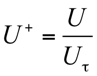 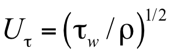 Si ha un passaggio dalla legge lineare a quella logaritmica quando y+ ha valori compresi tra 5 e 7. La velocità adimensionale al limite del substrato viscoso si assume per convenzione pari a =
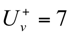 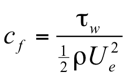 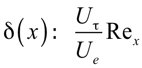 (2)
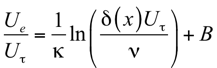 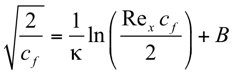 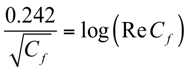 Influenza della rugosità
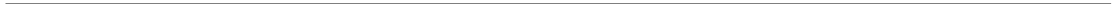 Si avrà:
una riduzione della velocità per un y fissato.
un innalzamento del coefficiente di d’attrito.
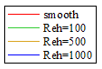 Vernici commerciali
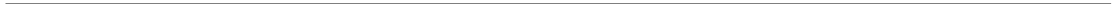 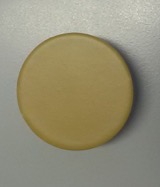 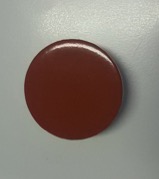 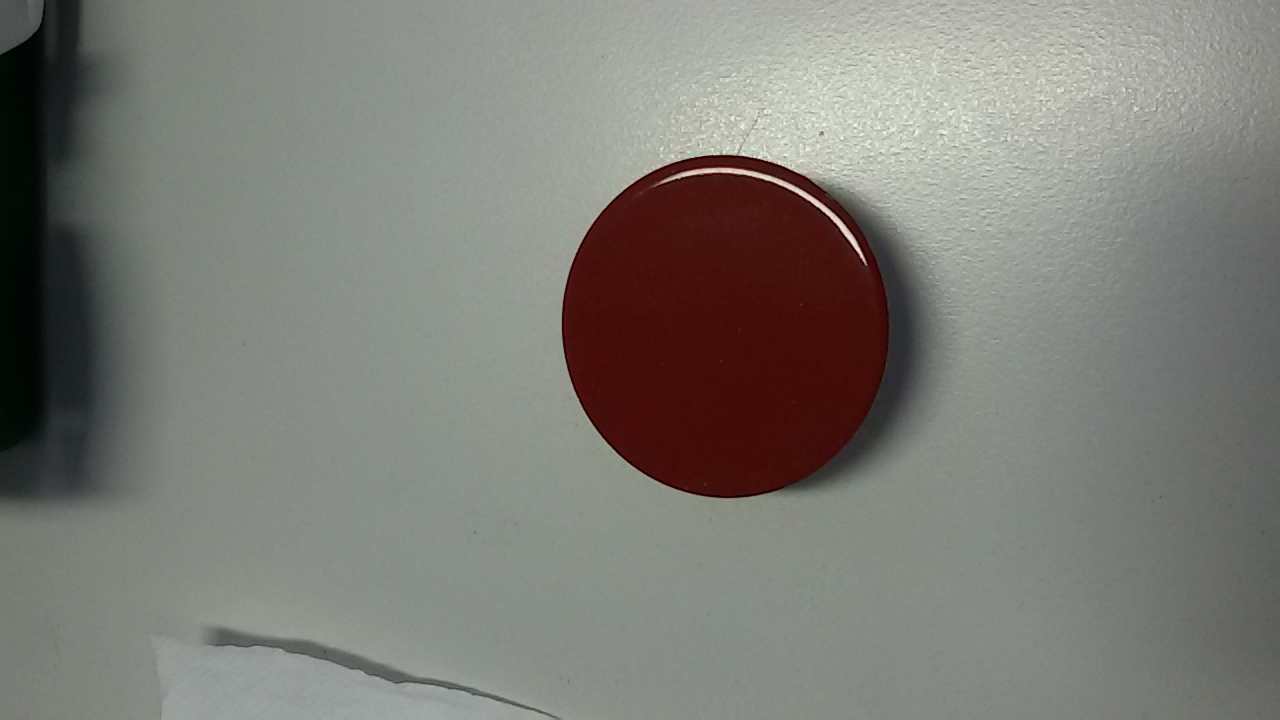 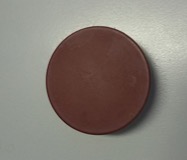 Vernice super-idrofobica
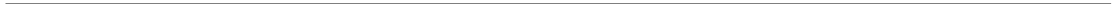 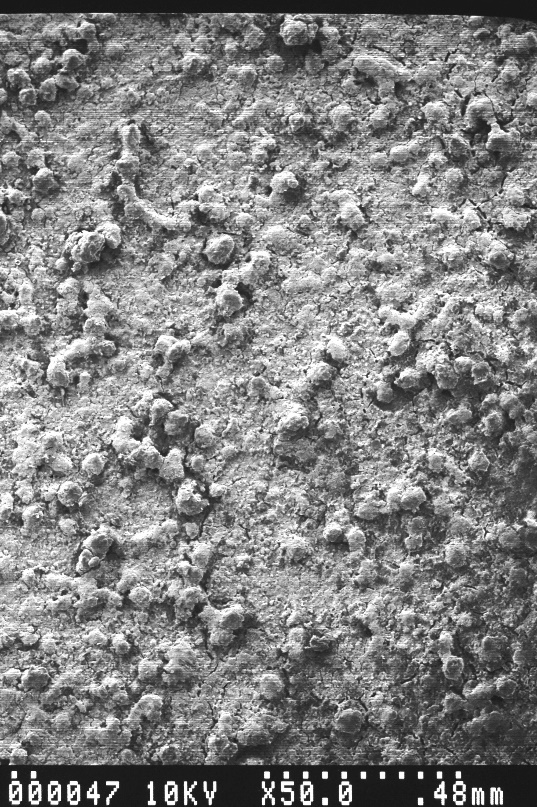 Immagine al microscopio ottico di una goccia d’acqua sopra superficie super-idrofobica
Immagine al SEM della superficie rivestita con vernice super-idrofobica
Condizione di slip
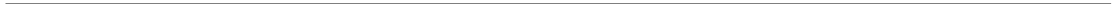 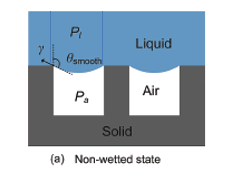 Per la superficie trattata con la vernice super-idrofobica si verifica la condizione di slip, la quale può essere stimata attraverso la legge a lato.
Apparato a disco rotante immerso
Metodo di misura indiretto 

Consente di valutare le performances delle vernici sotto una vasta gamma di sforzi d’attrito e un elevato range di variazione del numero di Reynolds

Facilità di applicazione delle vernici
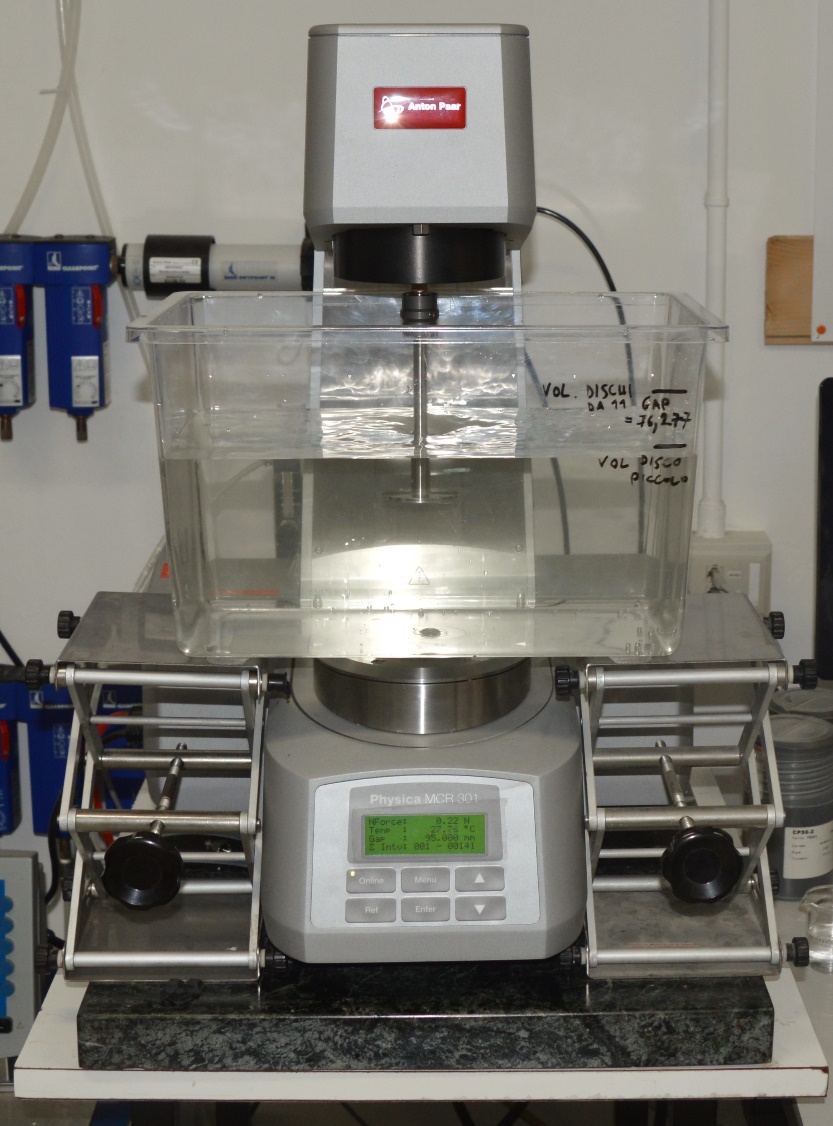 Metodologia di prova
Prove eseguite in controllo di velocità: rampa lineare da 0 a 3000 rpm in 300 secondi

Grandezza misurata: coppia resistente del rotore immerso

Calibrazione dei provini e prove preliminari eseguite per eliminare variabilità dovuta ad inerzia piattello, volume, profondità d’immersione e attrito del perno.
Soluzioni analitiche
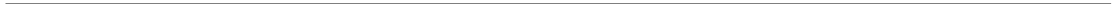 Von Karman e Schlichting per via analitica e semi-empirica hanno risolto le equazioni del moto per questa configurazione
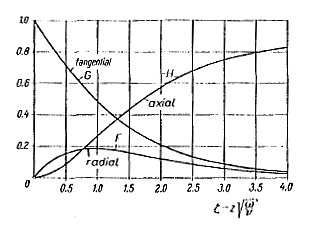 Flusso dovuto a un disco rotante; si nota la presenza di 3 componenti di velocità e di uno strato limite tridimensionale.
Ottenuti i profili di velocità nelle 3 componenti, si applica la legge di conservazione del momento angolare per ottenere il momento in funzione del campo di moto.
Dati sperimentali
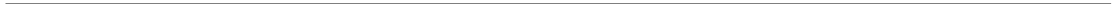 Curva della coppia resistente in funzione della velocità di rotazione.
E’ osservabile un andamento tipico, proporzionale al quadrato della velocità
Analisi adimensionale
Parametri adimensionali utilizzati per ridurre il numero delle variabili di influenza per il problema
Risultati al variare della dimensione dei rotori
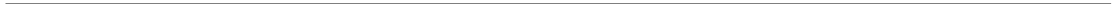 Confronto tra le vernici
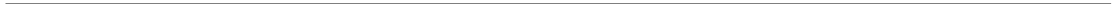 Confronto tra le vernici
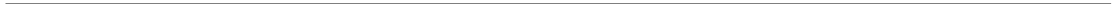 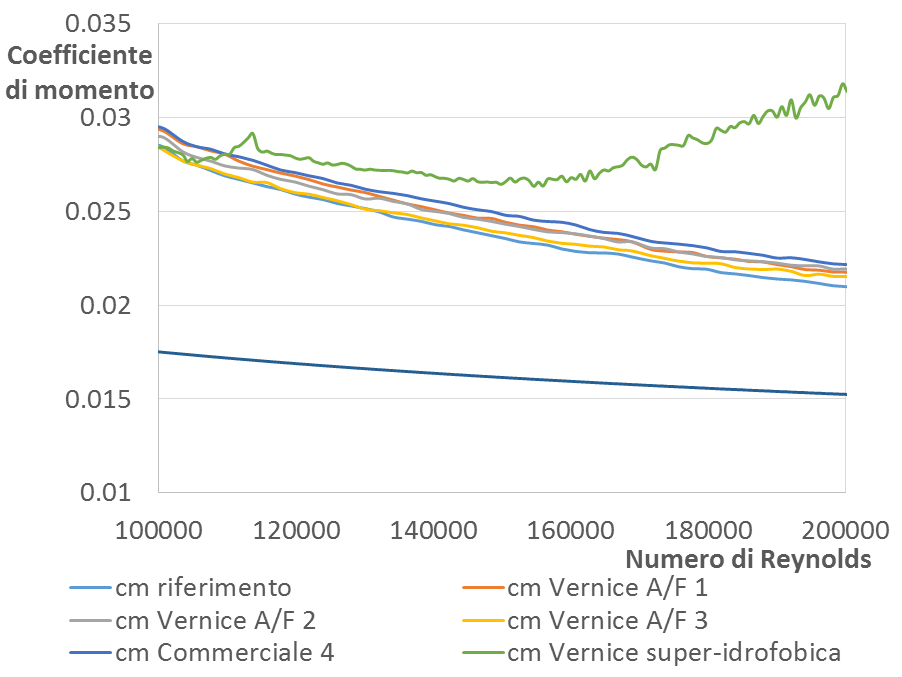 Analisi dell’errore
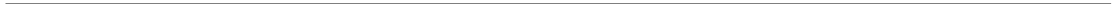 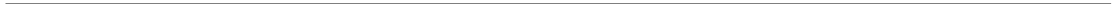 Rendimenti
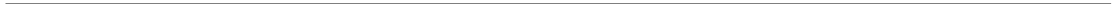 La difficoltà di classificare le vernici basandosi solo sui coefficienti di momento, ha suggerito l’idea di svolgere un’analisi dei rendimenti.
Rendimento percentuale di una vernice commerciale  di tipologia classica
Rendimento percentuale della vernice commerciale super-idrofobica
Prova condotta sulla vernice super-idrofobica
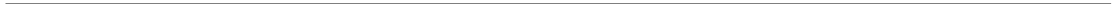 Conclusioni
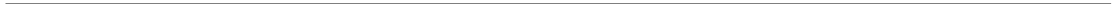 Misurazioni affidabili e riproducibili con grande accuratezza 
Elevati standard di precisione della macchina utilizzata (cuscinetti ad aria compressa)
Non idoneità della vernice super-idrofobica per usi navali
Comportamento molto simile delle vernici tradizionali: la scelta verso un rivestimento piuttosto che un altro deve essere svolta alla luce di più fattori oltre che la resistenza d’attrito. 
Il metodo per conseguire la riduzione dei consumi attraverso la viscosità su una vernice tradizionale consiste essenzialmente nel ottimizzazione dei parametri di rugosità. Una riduzione decisiva del coefficiente d’attrito viscoso si ha utilizzando le superfici che consentano la condizione di slip.
Bibliografia
[1] Almeida E., Diamantino TC, de Sousa O, 2007, “Marine paints: The particular case of antifouling paints” Prog. Org. Coat.
[2] Lindholdt A., Dam-Johansen K., Olsen S.M., Yebra D.M., Kill S., “Effects of biofouling development on drag forces of hull coatings for ocean going ships: a review”, 2015, J.Coat. Technol. Res.
 [3] Ҫengel Y. A., Cimbala J.M., 2011, “Meccanica dei fluidi”, McGraw-Hill, seconda edizione.
 [4] http://www.trasporti.provincia.venezia.it/naviglag/studio/appendici/Sezione%202/1-UniTS-profZotti.pdf 
[5] Deliverable D 1.3, “Innovation challenge”, April 2015
[6] Deliverable D 4.1, “Innovation challenge”, October 2015
[7] http://www.dtic.mil/dtic/tr/fulltext/u2/766083.pdf
[8] Schlichting, H., 1979, “Boundary Layer Theory”, McGraw-Hill, fourth edition.
[9] Deliverable D 2.1, “Innovation challenge”, October 2015
[10] Dellepiane G., “Rivestimenti antifouling e antiattrito da utilizzare in ambito navale”, 2015, Università degli studi di Genova, Facoltà di scienze matematiche fisiche e naturali, Tesi di Laurea in Scienza e Ingegneria dei Materiali.
[11] http://www.anton-paar.com/it-it/prodotti/dettagli/serie-reometri-mcr
[12] http://www-3.unipv.it/webidra/materialeDidattico/natale/fondamentiIdraulica321.pdf
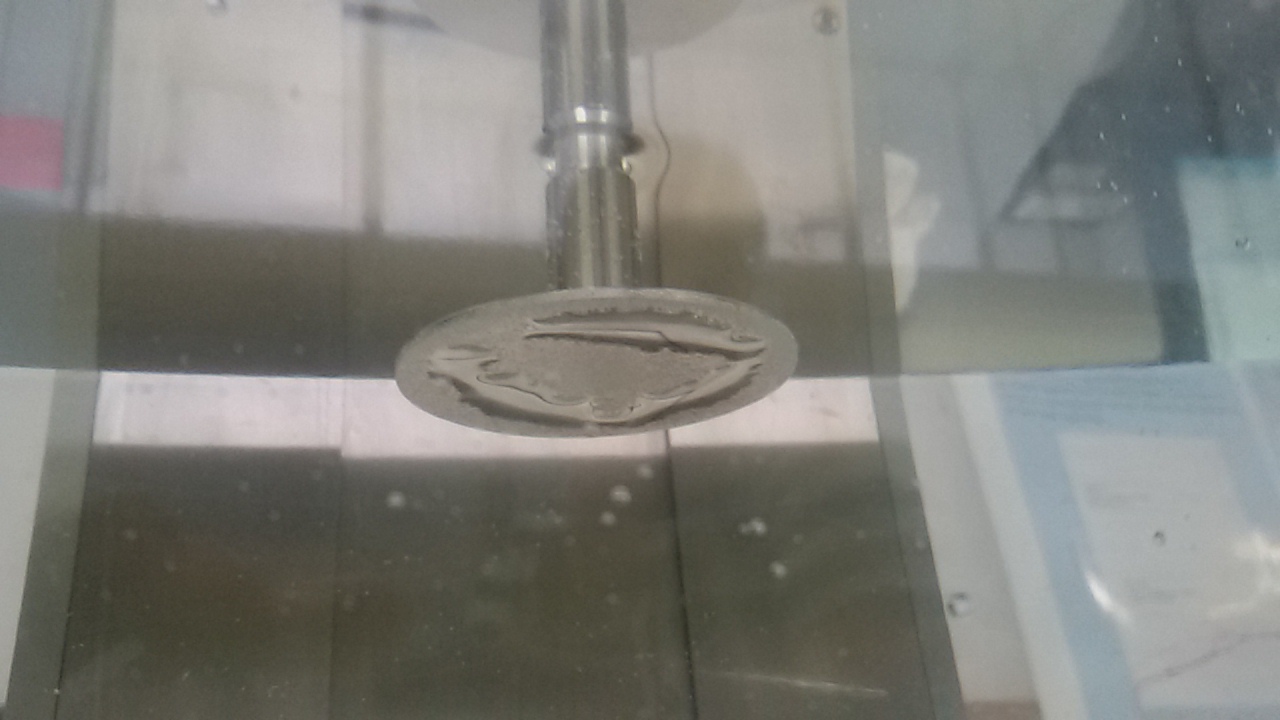 Grazie dell’attenzione.

Si ringrazia Fincantieri-Cetena per aver acconsentito alla divulgazione dei risultati presentati in questa tesi.
Appendice 1:Equazioni del Moto
Le equazioni che governano il sistema fluido sono le equazioni differenziali di Navier-Stokes unite all’equazione di conservazione della massa (continuità)
Condizioni al contorno:  u=0; v=rω; w=0 alla quota della superficie del disco;
                                                         u≈v≈0    alla quota di delta, spessore di strato limite
Il campo di pressione varia solo nella direzione assiale in presenza di mezzo infinito.
Struttura del sistema risolutivo espresso in coordinate cilindriche r,φ e z
Appendice 2: Risultati al variare della viscosità del fluido